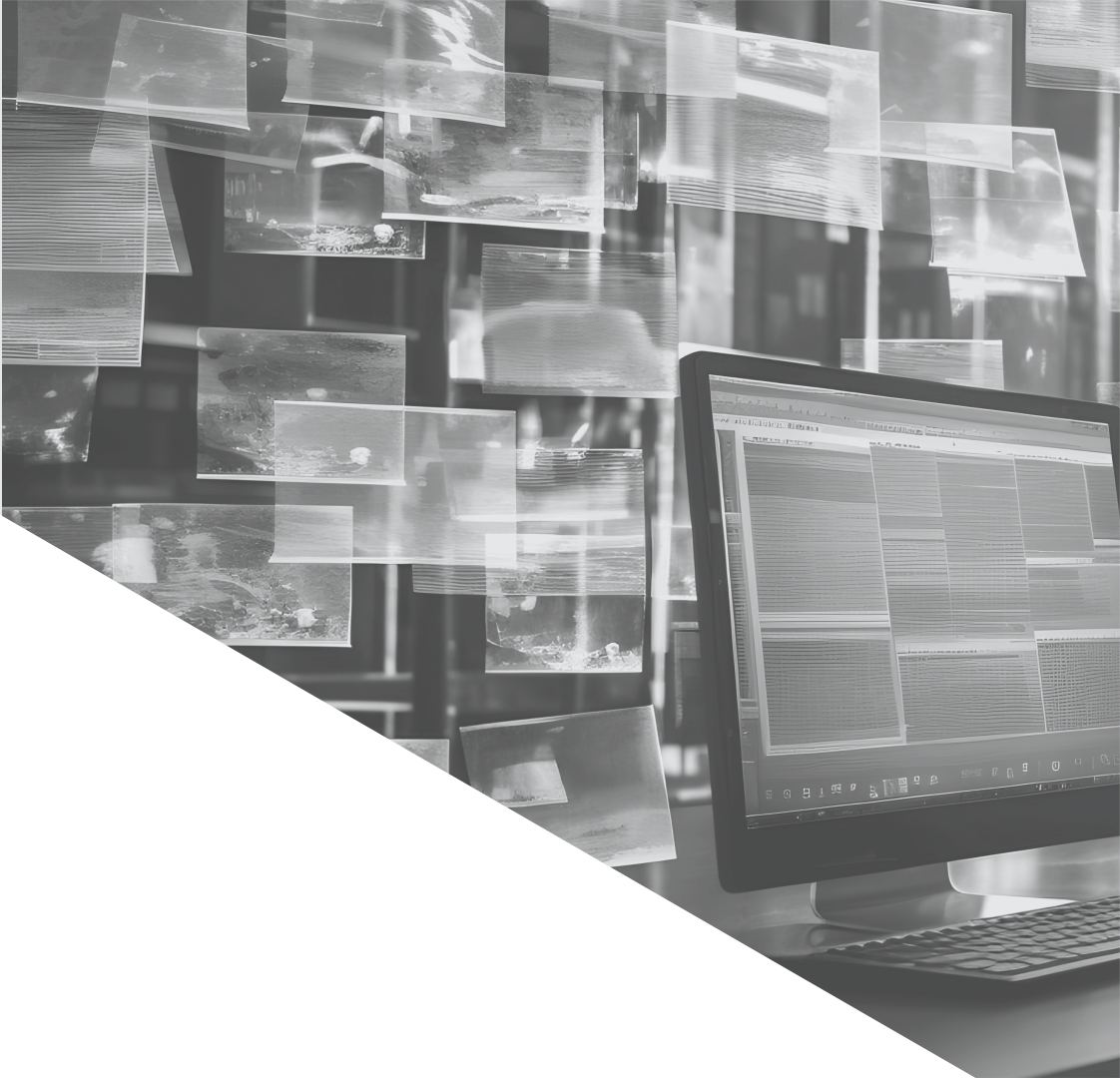 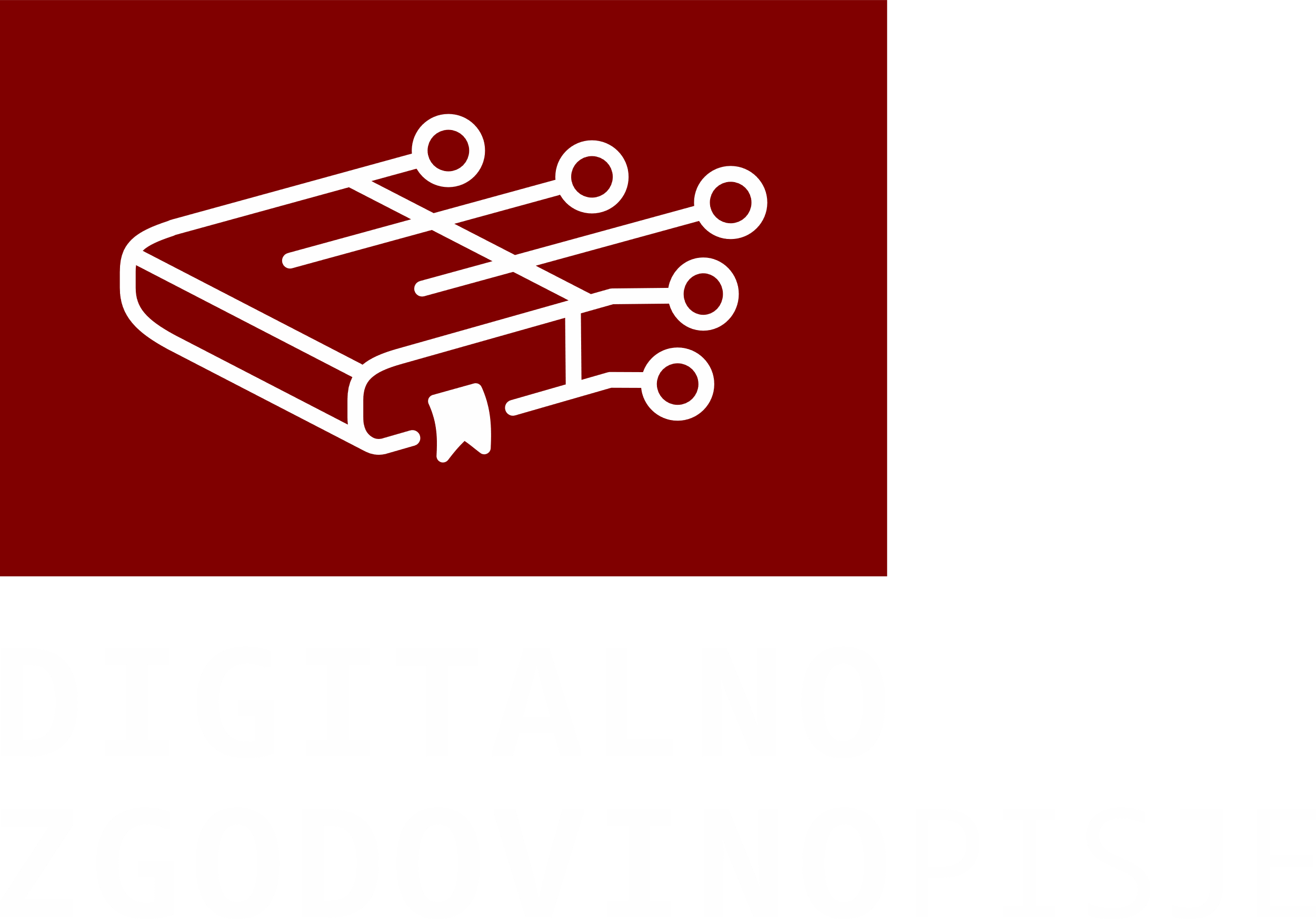 Uvod v ustvarjanje digitalnih virov
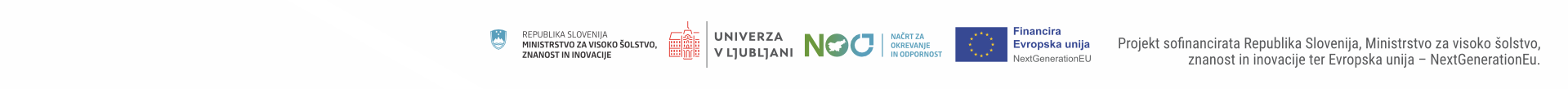 Uvod v ustvarjanje digitalnih virov (1.dan)
Digitalizacija virov
Zgodovina
Kaj je razširljiv označevalni jezik (eXtensible Markup Language) XML
Struktura in komponente XML
Uvod v označevanje besedilnih virov
Kaj je Text Encoding Initiative / TEI
Nekatera orodja
Primeri zaključenih projektov, ki so uporabljali TEI XML (za različne cilje)
Programska oprema
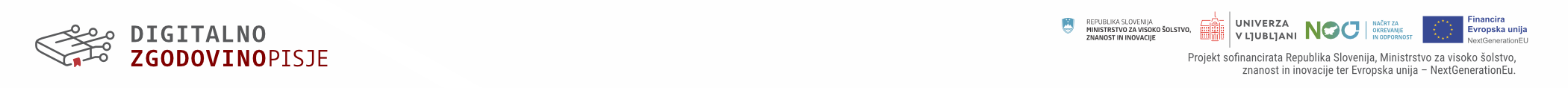 Uvod v ustvarjanje digitalnih virov (2.dan)
Zapis metapodatkov v teiHeader (organizacija teiHeader, opis datoteke, opis kodiranja, opis profila, opis revizije)
Označevanje 
Proze
Dramskih tekstov
Primarnih virov
Imenskih entitet
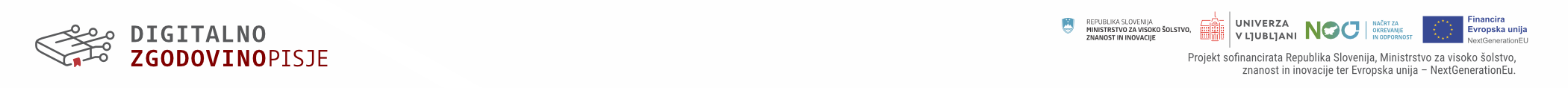 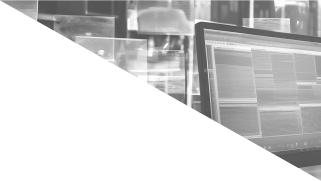 Digitizacija virov
Proces pretvarjanja analognega gradiva v digitalno obliko
Skeniranje, video pretvorbe, zvočni posnetki
Namen ustvariti točno digitalno kopijo
Digitalizacija virov
Ne le pretvorba temveč tudi uporabo drugih orodij za ustvarjanje novih načinov analiz, obdelav ali dostopa do gradiva
Uporaba metapodatkov
Sprememba delovnega procesa
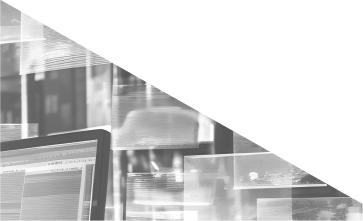 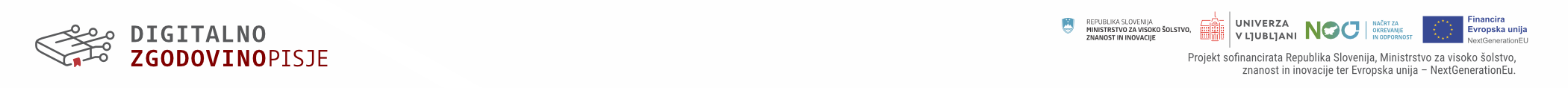 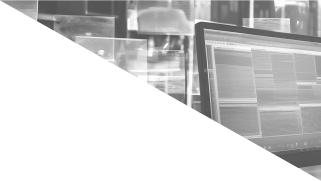 Proces:
Skeniranje
optično prepoznavanje znakov
Pretvorba različnih formatov v xml
Uporaba programske opreme : Abbyy, tesseract
Slikovno gradivo – docx – TEI
PDF – docx – TEI
Popravljanje napak pri OCR
metapodatkovni opis
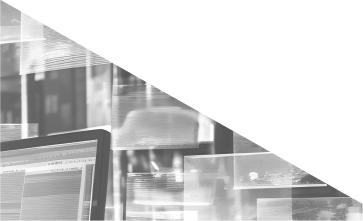 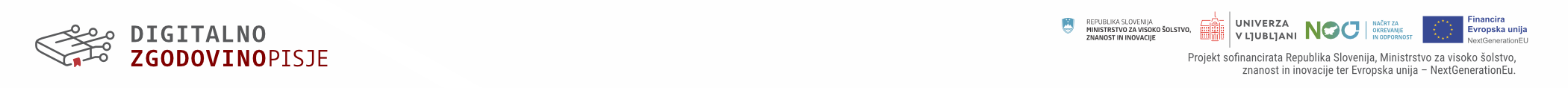 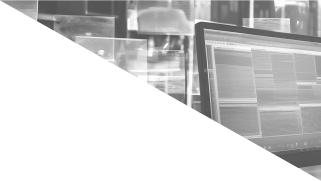 Zgodovina
Začetki v 60ih letih 
Prvi poskusi s SGML (Standard Generalized Markup Language) jezikom
S pojavom XML (1998) nastal nov označevalni jezik, ki velja še danes
Leta 1987 prvi sestanek in ustanovitev TEI
Cilj: uveljaviti način označevanja virov oziroma humanističnih besedil/zapisov
Najprej označevanje s SGML, določili majhen nabor oznak
Več verzij – P#
Pomemben mejnik P3
Leta 1999 ustanovljen konzorcij TEI 
2001-2003 pretvorba iz SGML v XML sintakso
2007 izdana priporočilna shema P5, ki velja še danes
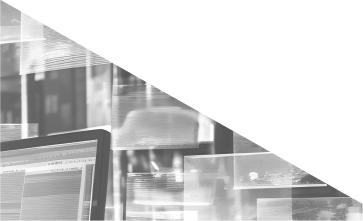 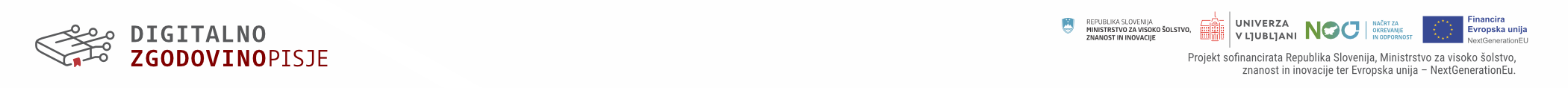 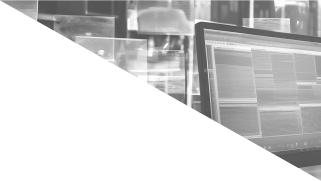 Kaj je razširljiv označevalni jezik (eXtensible Markup Language) XML
Označevalni jezik
Enostaven, vsesplošen
XML je neodvisen od platforme, programske opreme in sistema
Ni orientiran k prikazu podatkov, izgledu na zaslonu, ampak k njihovi strukturi in notranjim razmerjem.
Namenjen transportu in shranjevanju podatkov
Zapisani podatki, ki jih vsebuje xml, so lahko prenosljivi v druge programske jezike
Dokument .xml je besedilna datoteka
Ima hierarhično strukturo – pregledna zgradba
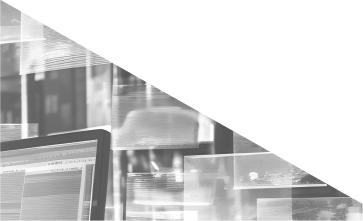 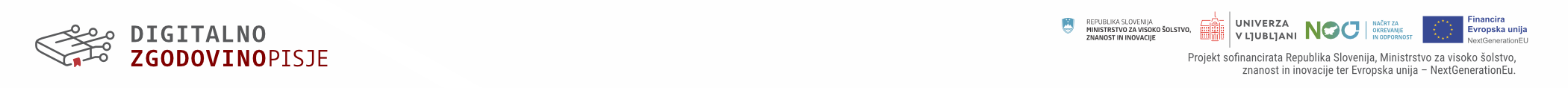 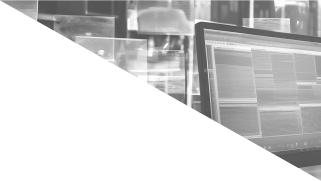 Kaj je razširljiv označevalni jezik (eXtensible Markup Language) XML (2)
XML je berljiv za ljudi in stroje
Mogoče ga je ustvariti in urejati z enostavnimi urejevalniki besedil
Omogoča izmenjavo podatkov med različnimi sistemi in platformami
Je široko sprejet in standardiziran s strani World Wide Web Consortium (W3C)
XML omogoča uporabniku tudi ustvarjanje lastnih značk
Fleksibilnost pri definiranju podatkov
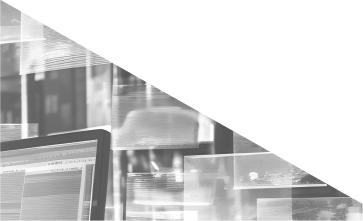 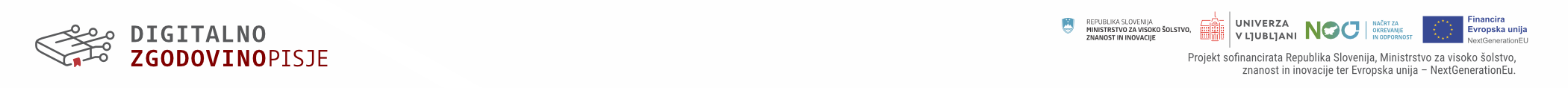 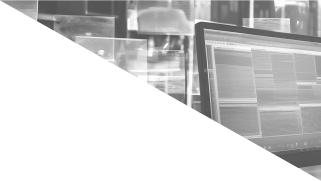 Nekatera pravila
Deklaracija XML
<?xml version="1.0" encoding="UTF-8"?>
V prvi vrstici
Zapisana tudi vrsta kodiranja dokumenta (UTF-8)
Struktura:
Osnovni gradniki jezika so elementi, zaprti v oglatih oklepajih 
Atributi nudijo dodatne informacije o elementih. Zapisani so znotraj začetne značke
Značke (angl. Tag)
Začetna značka (angl. starting tag)
<div>
Zaključna značka (angl. ending tag)
<div>vsebina</div>
Prazna značka (angl. empty tag)
<graphic url="#TEI"/>
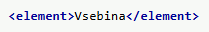 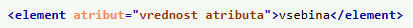 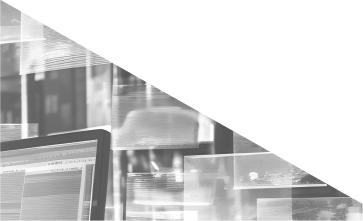 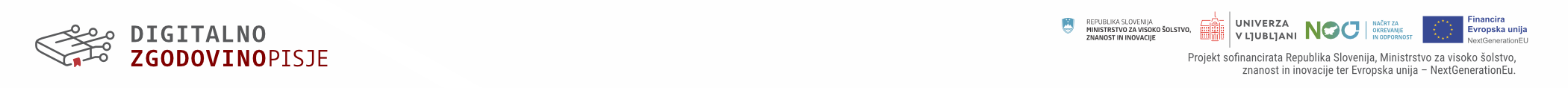 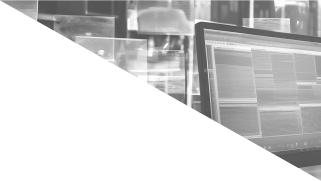 Nekatera pravila (2)
XML element predstavlja vse od začetne do zaključne značke. Element lahko vsebuje :
Besedilo
Atribute
Druge elemente
Kombinacijo vsega naštetega
Dokument mora biti dobro oblikovan
slediti mora specifični sintaksi
pravilno gnezdene in zaprte značke
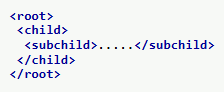 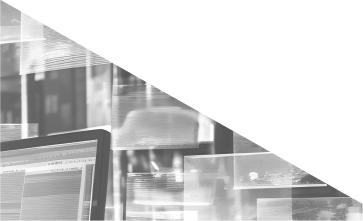 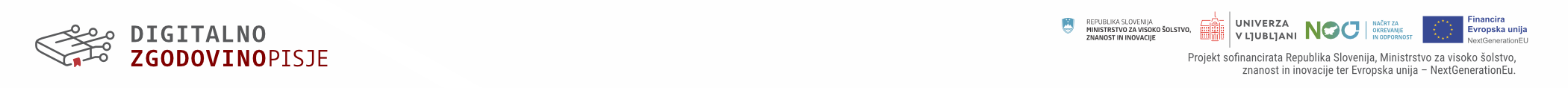 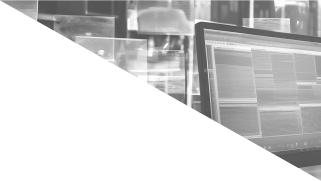 Zakaj XML
XML prednosti:
Poudarja opisno označevanje
Je neodvisen od strojne ali programske opreme
Je razširljiv – ne vsebuje vnaprej določenega nabora značk/oznak
Dokument XML mora biti skladen z določeno sintakso
XML bolj kot na prikaz podatkov daje poudarek njihovemu pomenu (!)
V zapisu XML in z oznakami TEI je besedilo varno pred komercialnimi tehnološkimi spremembami, kar je velikega pomena za prosto mednarodno sodelovanje, trajno uporabnost besedil
Na tak način označeno besedilo je uporabno na več načinov: 
(kompleksnejših) prezentacij znanstveno-kritičnih izdaj
Avtomatsko generirane konkordance in leksikoni
Statistične analize
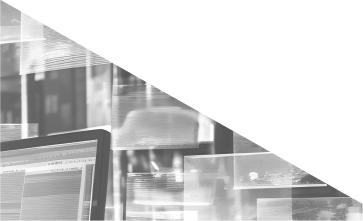 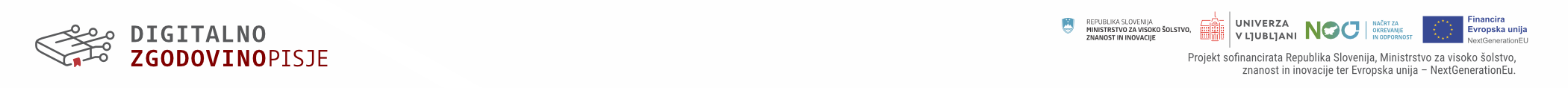 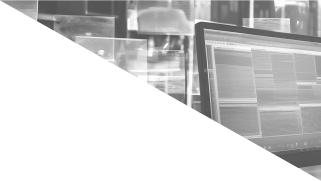 Najosnovnejši primer XML
<?xml version="1.0" encoding="UTF-8"?><note>  <to>Janez</to>  <from>Ana</from>  <heading>Pozdrav</heading>  <body>Lep pozdrav!</body></note>
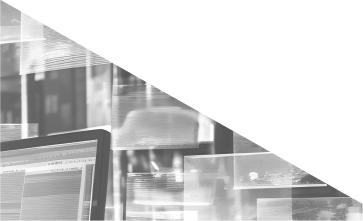 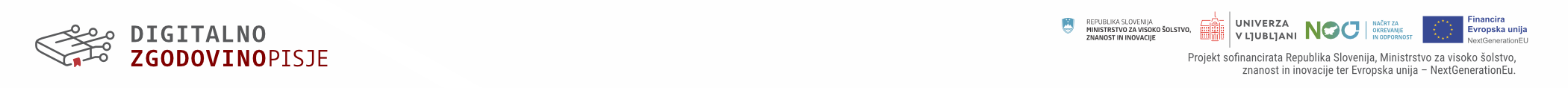 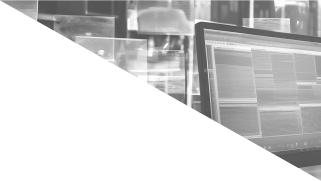 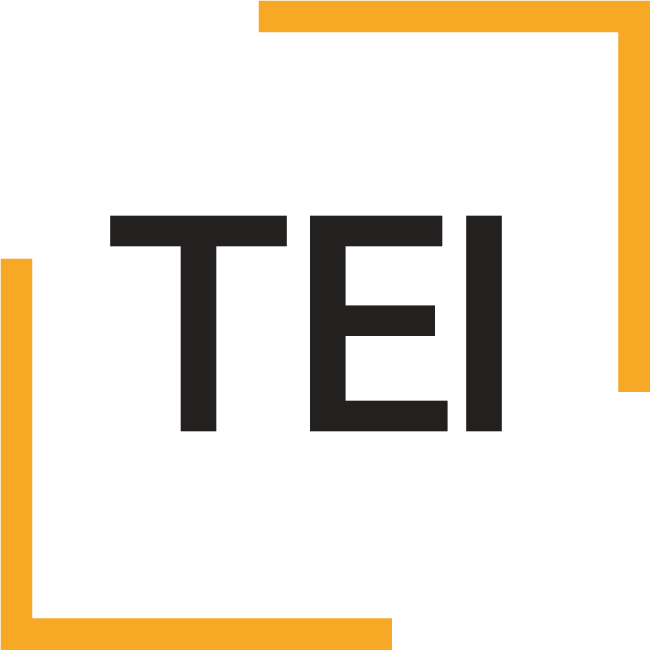 Kaj je TEI – Text Encoding Initiative
https://tei-c.org/
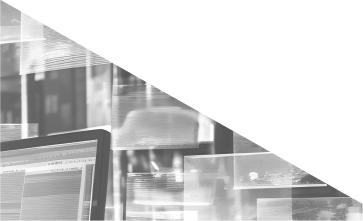 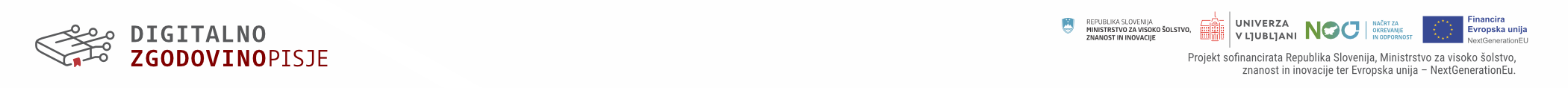 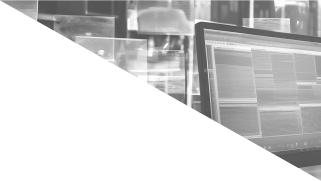 Kaj je Text Encoding Initiative – TEI (1)
TEI ni standard, temveč smernice, pravila in priporočila TEI skupnosti
te smernice so produkt skupnosti raziskovalcev, predvsem s področja humanistike, družboslovja in jezikoslovja, ki so organizirani v konzorciju TEI (TEI Consortium)
TEI konzorcij je neprofitna članska organizacija, ki skrbi za razvoj, objavo in vzdrževanje smernic za kodiranje besedila, dokumentiranega v smernicah TEI (TEI Guidelines)
TEI smernice predstavljajo označevalni jezik in nabor značk, ki ga je predlagal konzorcij TEI, kot tudi njegovo spletno ali tiskano dokumentacijo. https://www.tei-c.org/release/doc/tei-p5-doc/en/html/index.html
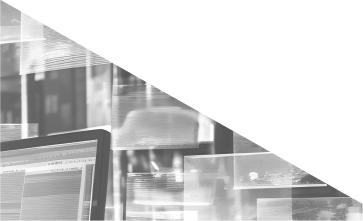 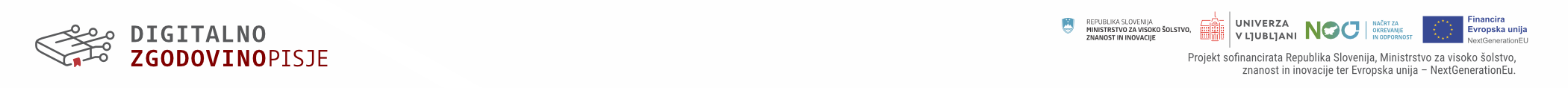 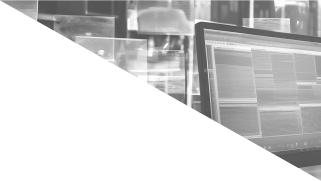 Kaj je Text Encoding Initiative – TEI (2)
vsak raziskovalec mora imeti svobodo pri interpretaciji besedila 
množica elementov za kodiranje je prikazana v smernicah TEI
Smernice TEI kot referenčni priročnik
Skupaj 587 elementov in 274 atributov
21 modulov, ki združujejo med seboj povezane elemente
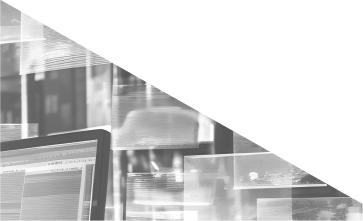 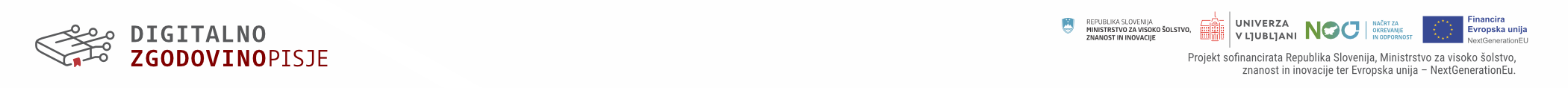 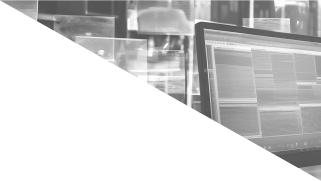 Različni moduli
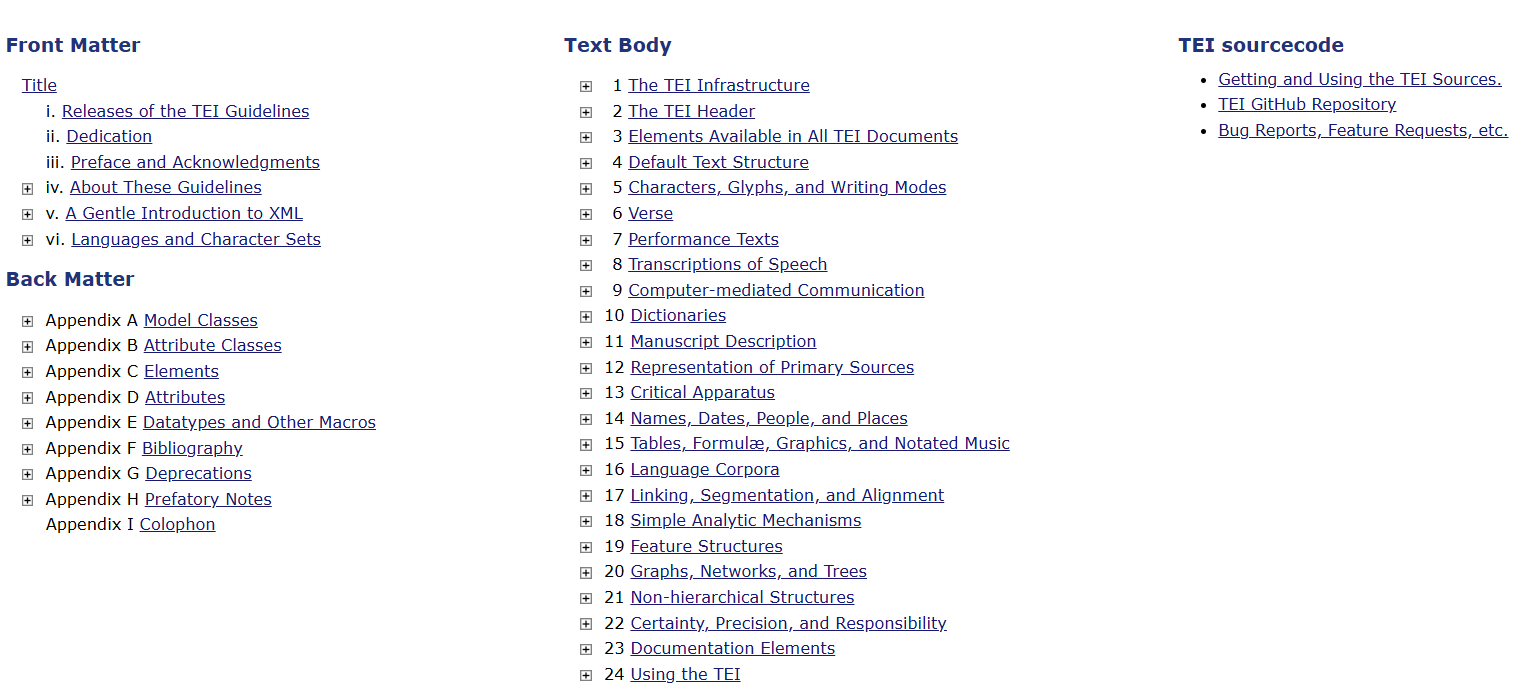 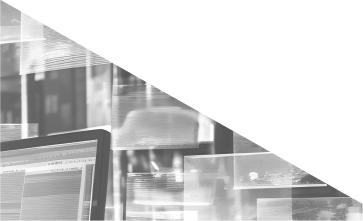 https://tei-c.org/release/doc/tei-p5-doc/en/html/index.html
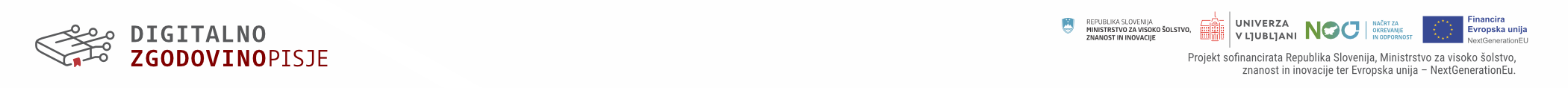 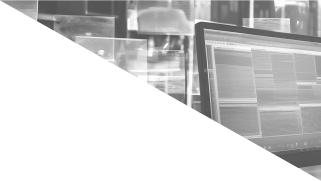 TEI moduli (1):
Infrastruktura TEI (tei): Definicija skupnih podatkovnih tipov in modularnih struktur razredov, ki se uporabljajo za definiranje elementov in atributov v drugih modulih.
Glava TEI (header): Opredelitev elementov, ki sestavljajo glavo dokumentov TEI. Njegovi glavni deli zagotavljajo elemente za kodiranje podrobnih metapodatkov o bibliografskih vidikih elektronskih besedil, njihovem odnosu z izvornim gradivom, iz katerega so morda izpeljana, nebibliografskih podrobnostih in popolni zgodovini revidiranja dokumentov.
Elementi, ki so na voljo v vseh dokumentih TEI (core): Opredelitev elementov in atributov, ki se lahko pojavijo v katerem koli besedilu TEI, ne glede na zvrst besedila. Ti elementi zajemajo besedilne pojave, kot so odstavki, poudarjanje in citati, uredniške spremembe (označevanje napak, ureditve, dodatki), podatkovne strukture (imena, naslovi, datumi, številke, okrajšave), mehanizmi navzkrižnega sklicevanja, seznami, opombe, grafični elementi, bibliografske reference in odlomki verzov ali dram.
Privzeta struktura besedila (textstructure): Opredelitev elementov in atributov, ki opisujejo strukturo besedil TEI, kot so sprednja stran in naslovne strani, telo besedila in hrbtna stran. Ti lahko vsebujejo nadaljnje delitve, po možnosti uvedene z naslovi, pozdravi, začetnimi formulami in/ali zaključene z zaključnimi formulami, zaključnimi pozdravi, končnim gradivom in prispevki.
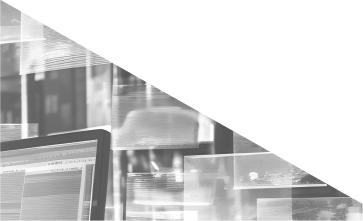 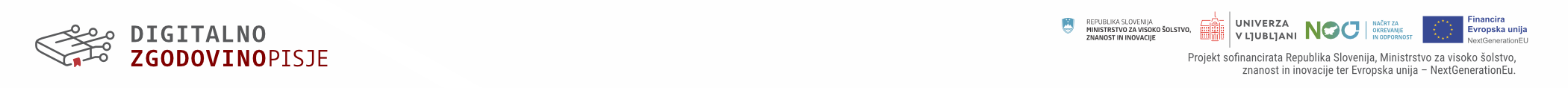 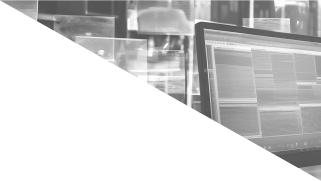 TEI moduli (2):
Znaki, glifi in načini pisanja (gaiji): Opredelitev posebnih določb za predstavitev znakov, za katere ne obstaja standardizirana predstavitev (kot je definirana s strani Unicode Consortium).
Verz (verse): Opredelitev posebnih elementov in atributov za namensko analizo verznih materialov, kot so cezure, metrični sistemi, sheme rim in enjambmenti.
Uprizoritvena besedila (drama): Opredelitev specifičnih elementov in atributov za namensko analizo dramskih materialov. Ti vključujejo določbe za kodiranje določenih pojavov v sprednji in zadnji strani, kot so podrobnosti o predstavah, prologi, epilogi, dramatično okolje in seznami igralcev. Druge strukture, specifične za dramo, vključujejo govore in odrska navodila. Za multimedijske predstave so predvideni elementi za opis vsebine zaslona, ​​koti kamere, napisi in zvok.
Prepisi govora (spoken): Opredelitev elementov in atributov za (splošno) transkripcijo različnih vrst govorjenega gradiva. Ti zajemajo pojave, kot so izgovori, premori, neleksikalni zvoki, kretnje in premiki v glasovni kakovosti. Poleg tega so na voljo posebni elementi glave za opis vokalnega vira transkripcije.
Slovarji (dictionaries): Opredelitev elementov in atributov za predstavitev slovarjev, z določbami za nestrukturirane in strukturirane slovarske sestavke (po možnosti združene). Slovarski vnosi so lahko strukturirani s številnimi posebnimi elementi, ki označujejo homonime, pomen, besedno obliko, slovnične informacije, definicije, citate, rabo in etimologijo.
Opis rokopisa (msdescription): Definicija posebne glave in strukturnih elementov ter atributov za kodiranje rokopisnih virov. Elementi glave vključujejo določbe za podrobno dokumentacijo identifikacije rokopisa ali dela rokopisa, informacije o naslovu, vsebino, fizični opis, zgodovino in dodatne informacije. Namenski elementi besedila pokrivajo pojave, kot so gesla, dimenzije, heraldika, vodni žigi itd.
Predstavitev primarnih virov (transcr): Opredelitev elementov in atributov za podrobno transkripcijo primarnih virov. Obravnavani pojavi so faksimile, zahtevnejši dodatki, črtanja, zamenjave in obnove, rokopis dokumentov, poškodbe izvornega gradiva in nečitljivost besedila.
Kritični aparat (textcrit): Opredelitev elementov in atributov za predstavitev (različnih različic besedil kot) znanstvenih izdaj, ki navajajo vse razlike med različicami v variantnem aparatu.
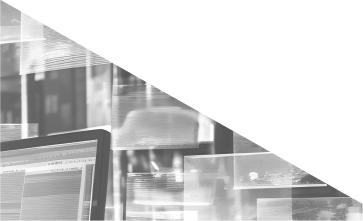 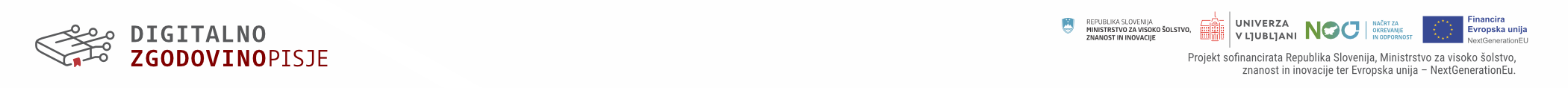 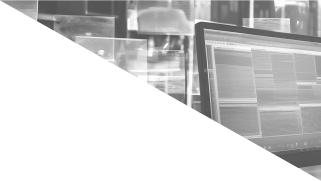 TEI moduli (3):
Imena, datumi, osebe in kraji (namesdates): Opredelitev elementov in atributov za podrobnejšo analizo imen oseb, organizacij in krajev, njihovih referentov (oseb, organizacij in krajev) ter vidikov časovnih analiz.
Tabele, formule, grafike in notni zapis (figures): Definicija specifičnih elementov in atributov za podrobno predstavitev grafičnih elementov v besedilih, kot so tabele, formule, slike in glasbena notacija.
Jezikovni korpus (corpus): Opredelitev elementov in atributov za kodiranje korpusov besedil, zbranih po posebnih kriterijih. Večina teh elementov velja za dokumentacijo teh meril vzorčenja in kontekstualnih informacij o besedilih, udeležencih in njihovem komunikacijskem okolju.
Povezovanje, segmentacija in poravnava (linking): Opredelitev elementov in atributov za predstavitev kompleksnih sistemov navzkrižnih referenc med identificiranimi sidrišči v besedilih TEI. Priporočila so podana bodisi za linijske ali samostoječe referenčne mehanizme.
Enostavni analitični mehanizmi (analysis): Definicija elementov in atributov, ki omogočajo povezovanje preprostih analiz in interpretacij z elementi besedila. Obravnavani so mehanizmi za reprezentacijo tako generičnih kot posebno jezikovnih analiz.
Funkcijske strukture (iso-fs): Opredelitev elementov in atributov za konstruiranje kompleksnih analitičnih okvirov, ki jih je mogoče uporabiti za predstavitev specifičnih analiz v besedilih TEI.
Grafi, omrežja in drevesa (nets): Definicija elementov in atributov za analitično predstavitev shematskih odnosov med vozlišči v grafih in grafikonih.
Gotovost, natančnost in odgovornost (certainty): Opredelitev elementov za podrobno dodelitev gotovosti za kodiranje v besedilu TEI, kot tudi identifikacijo odgovornosti za ta kodiranja.
Elementi za dokumentacijo (tagdocs): Definicija elementov in atributov za dokumentacijo sheme kodiranja, ki se uporablja v besedilih TEI. Ta modul nudi sredstva za definiranje elementov, atributov, elementov in razredov atributov, bodisi s spreminjanjem obstoječih definicij ali z ustvarjanjem novih.
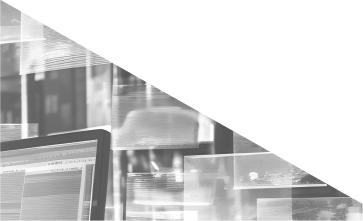 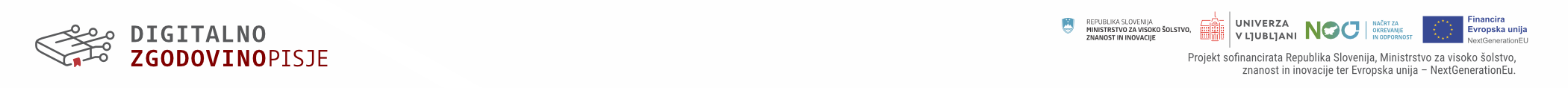 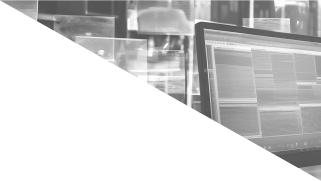 TEI najosnovnejši primer:
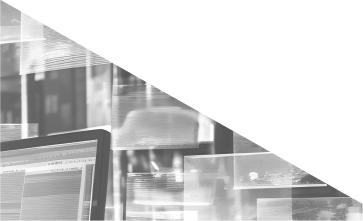 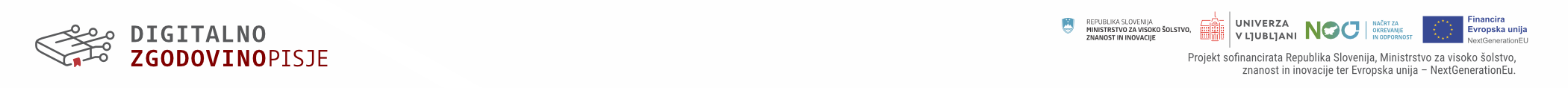 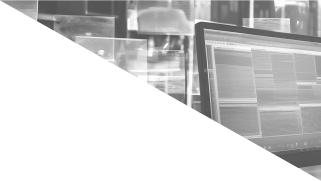 TEI pomembno:
Smernice in ne navodila
Možno različno kodiranje iste vsebine – raziskovalčeva svoboda
TEI zagotavlja obsežen nabor smernic za označevanje strukture in pomena
Prilagodljivost TEI sheme specifičnim projektnim potrebam
Olajša ustvarjanje, analizo in dolgoročno shranjevanje digitalnih virov
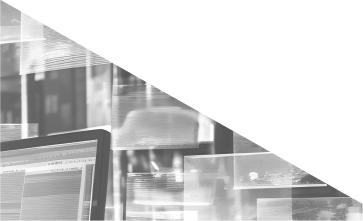 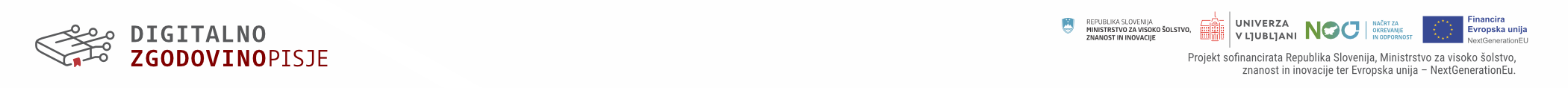 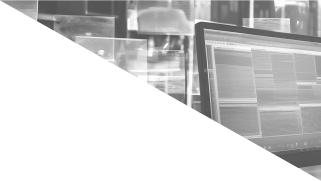 Orodje za pretvorbo dokumentov TEI Garage
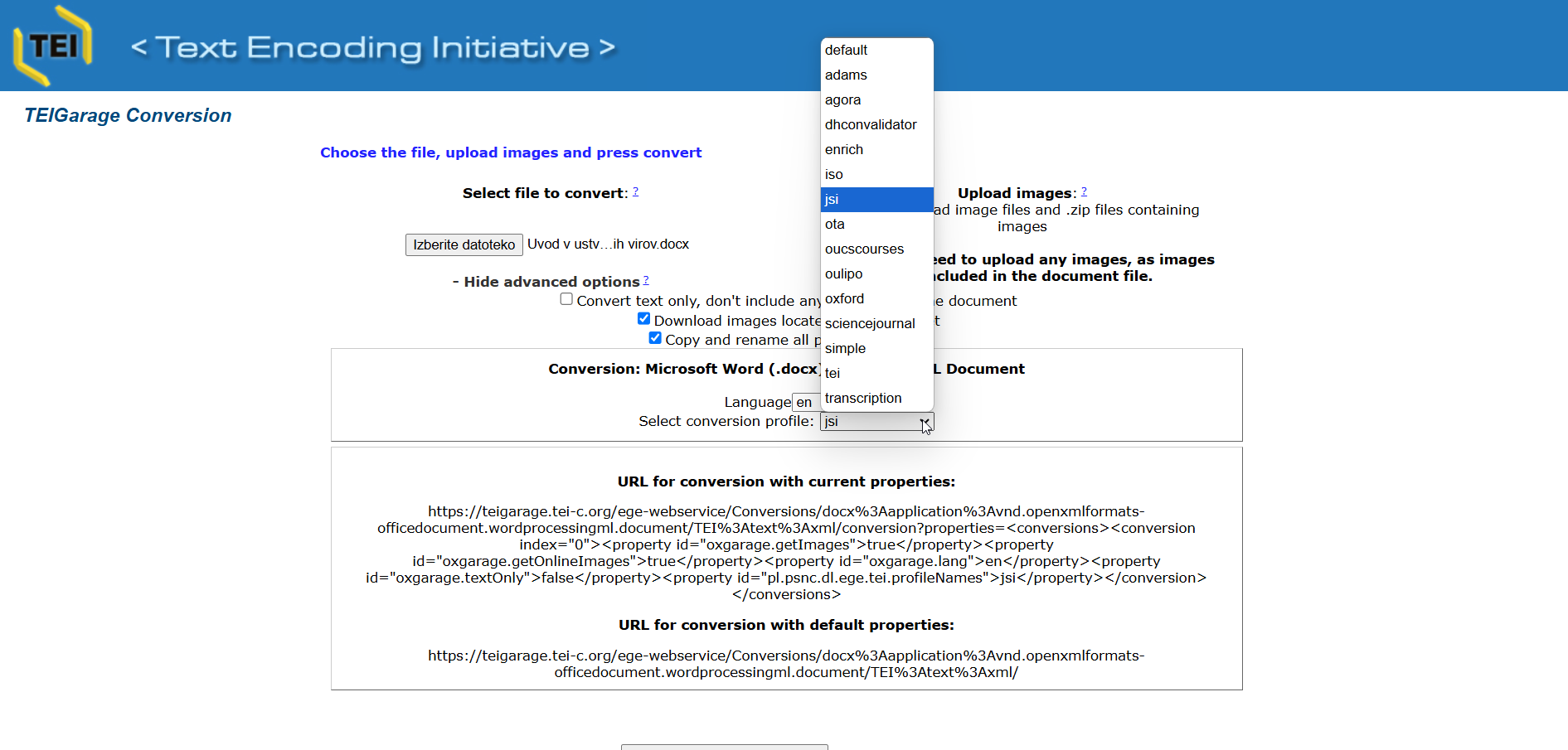 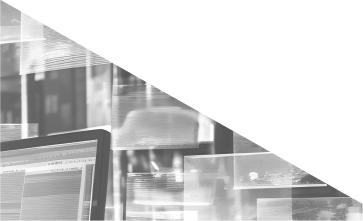 https://teigarage.tei-c.org/
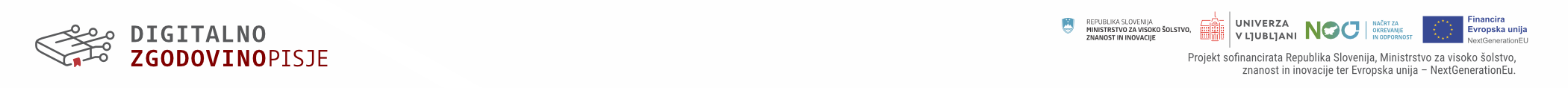 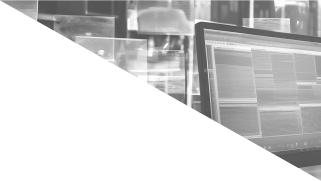 XSL Stylesheets za pretvorbo dokumentov TEI v različne formate
TEI vzdržuje knjižnico XSL Stylesheets (pretvorbe XSLT), ki lahko pretvori datoteke TEI XML v dokumente HTML, LaTeX XSL:FO ipd. Te pretvorbene datoteke so oblikovane za posebne namene in niso mišljene kot orodja za splošno pretvorbo.

https://github.com/TEIC/Stylesheets
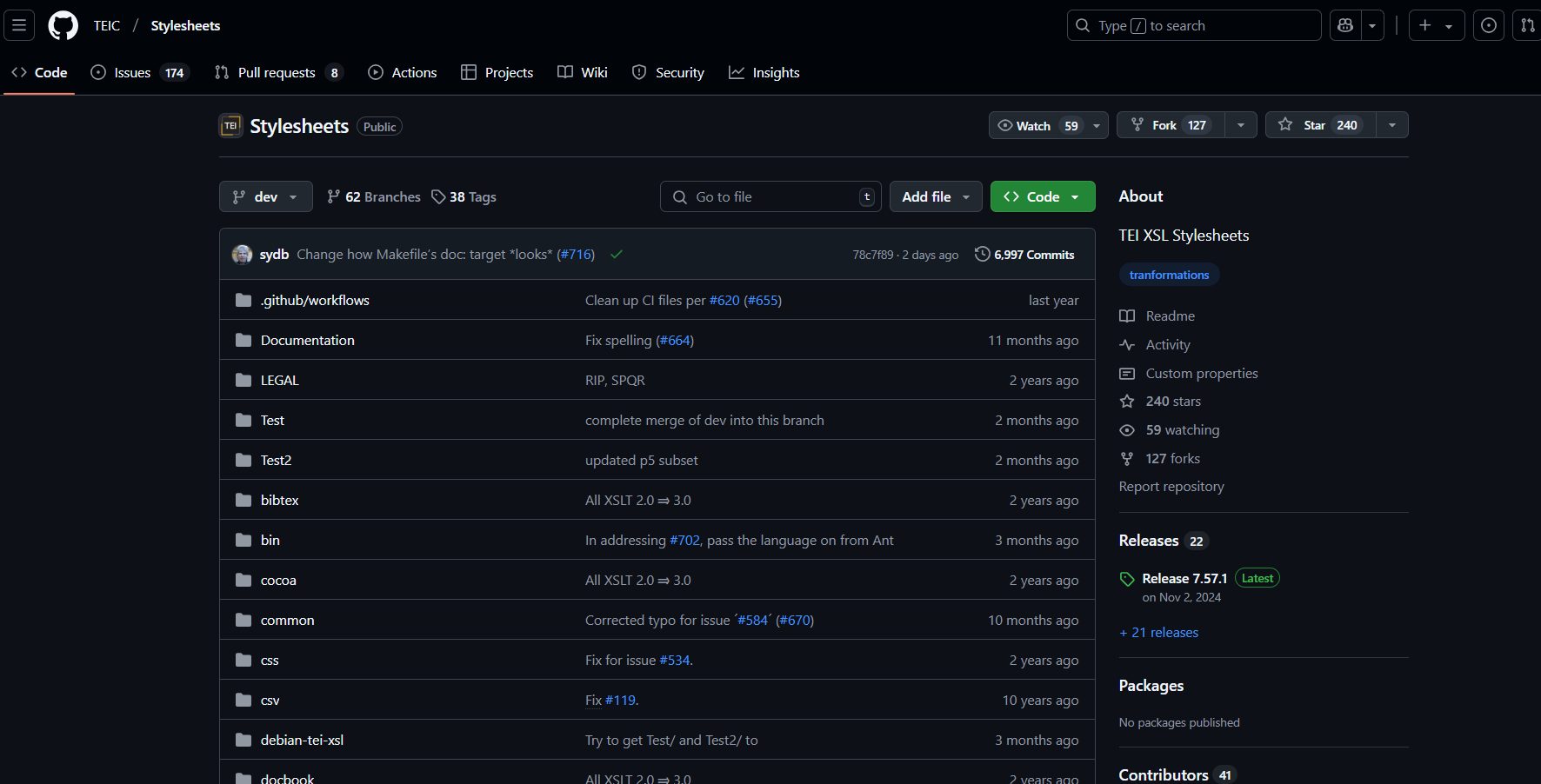 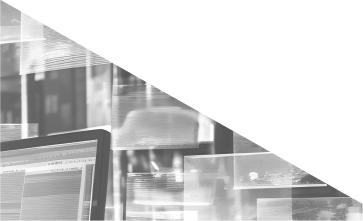 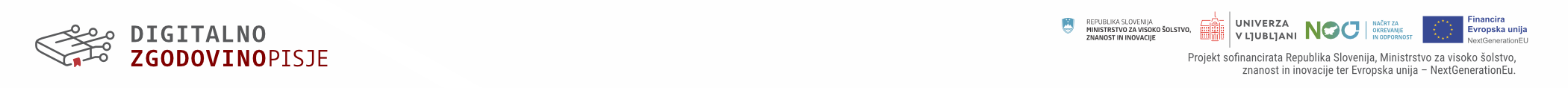 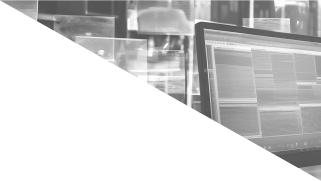 Orodja za ustvarjanje in urejanje TEI XML
Brezplačna orodja Notepad++ in Visual Studio
Orodje VS Code z razširitvijo XML Tools:
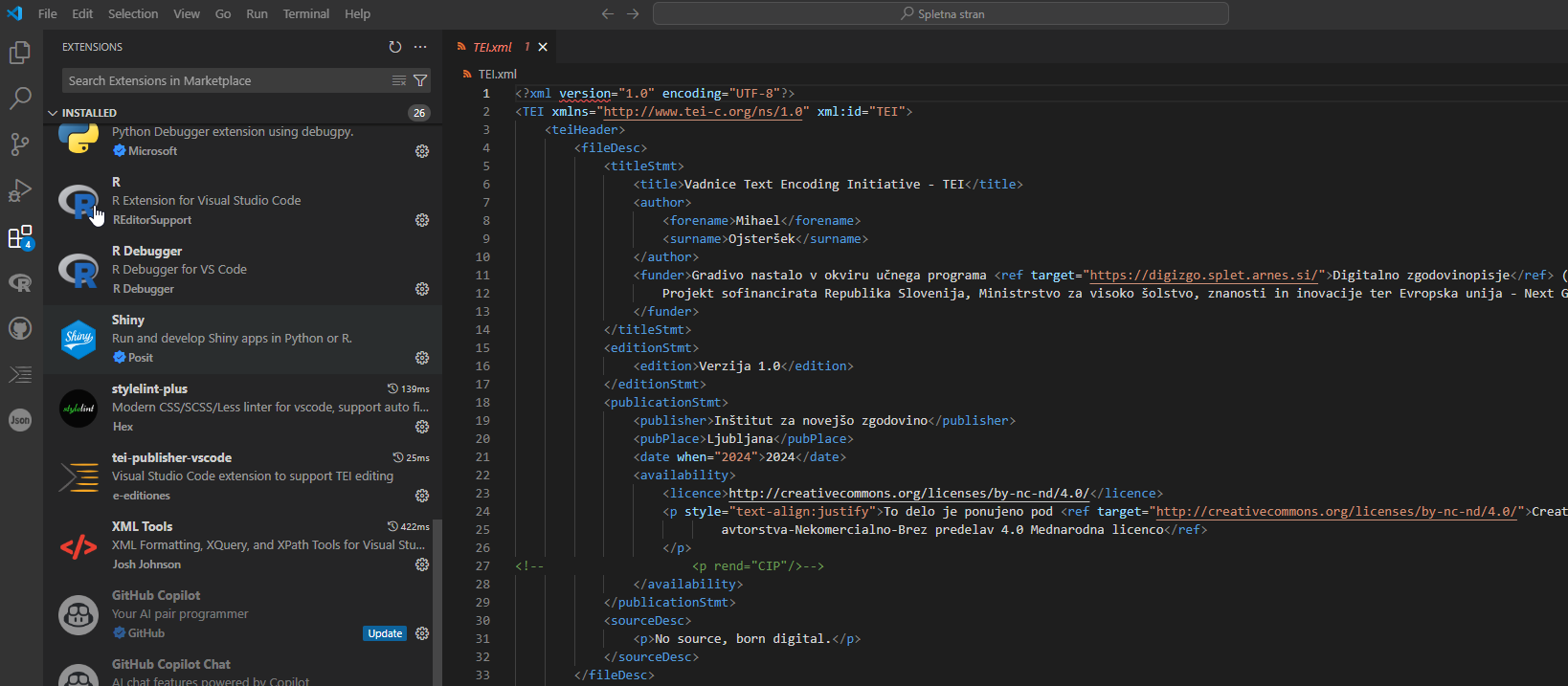 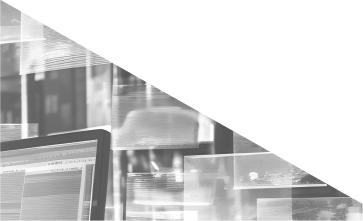 https://code.visualstudio.com/
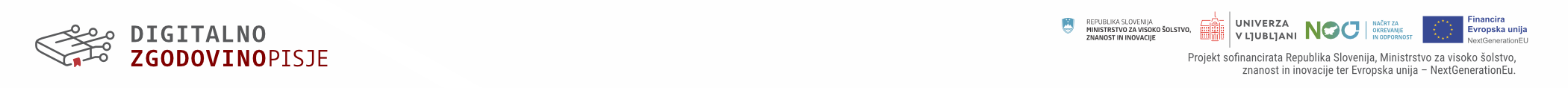 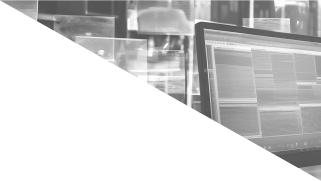 Orodja za ustvarjanje in urejanje TEI XML
Brezplačna orodja Notepad++ in Visual Studio
Orodje notepad++ z razširitvijo XML Tools:
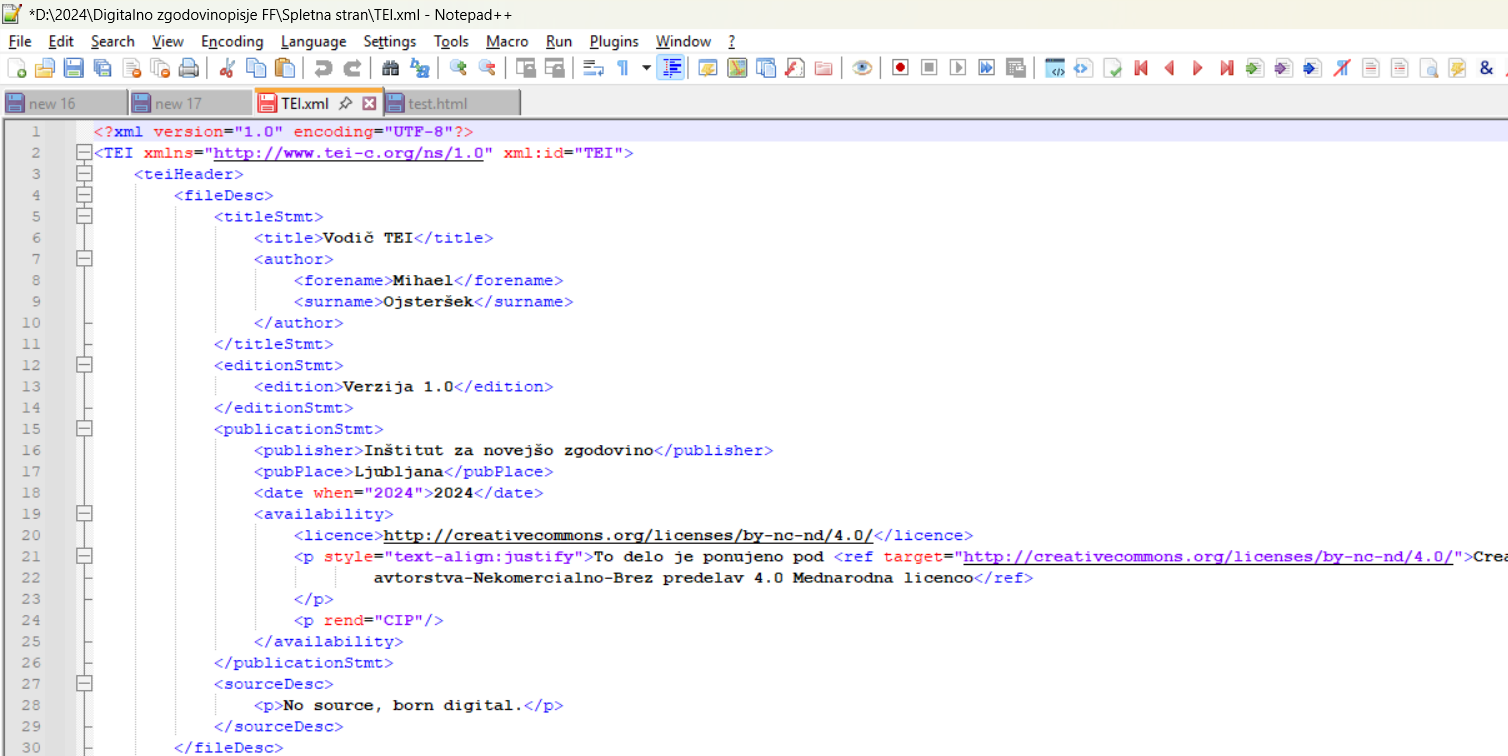 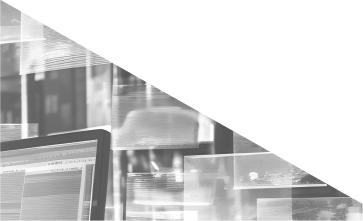 https://notepad-plus-plus.org/
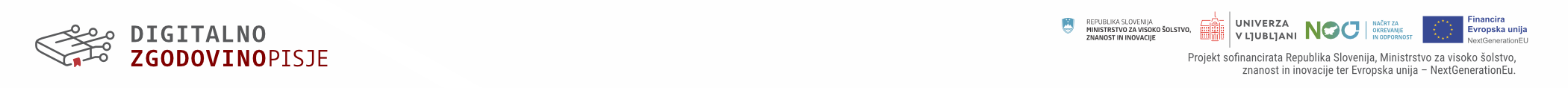 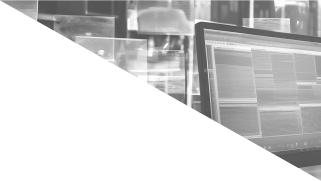 Orodja za ustvarjanje in urejanje TEI XML
Lastniško orodje OxygenXML
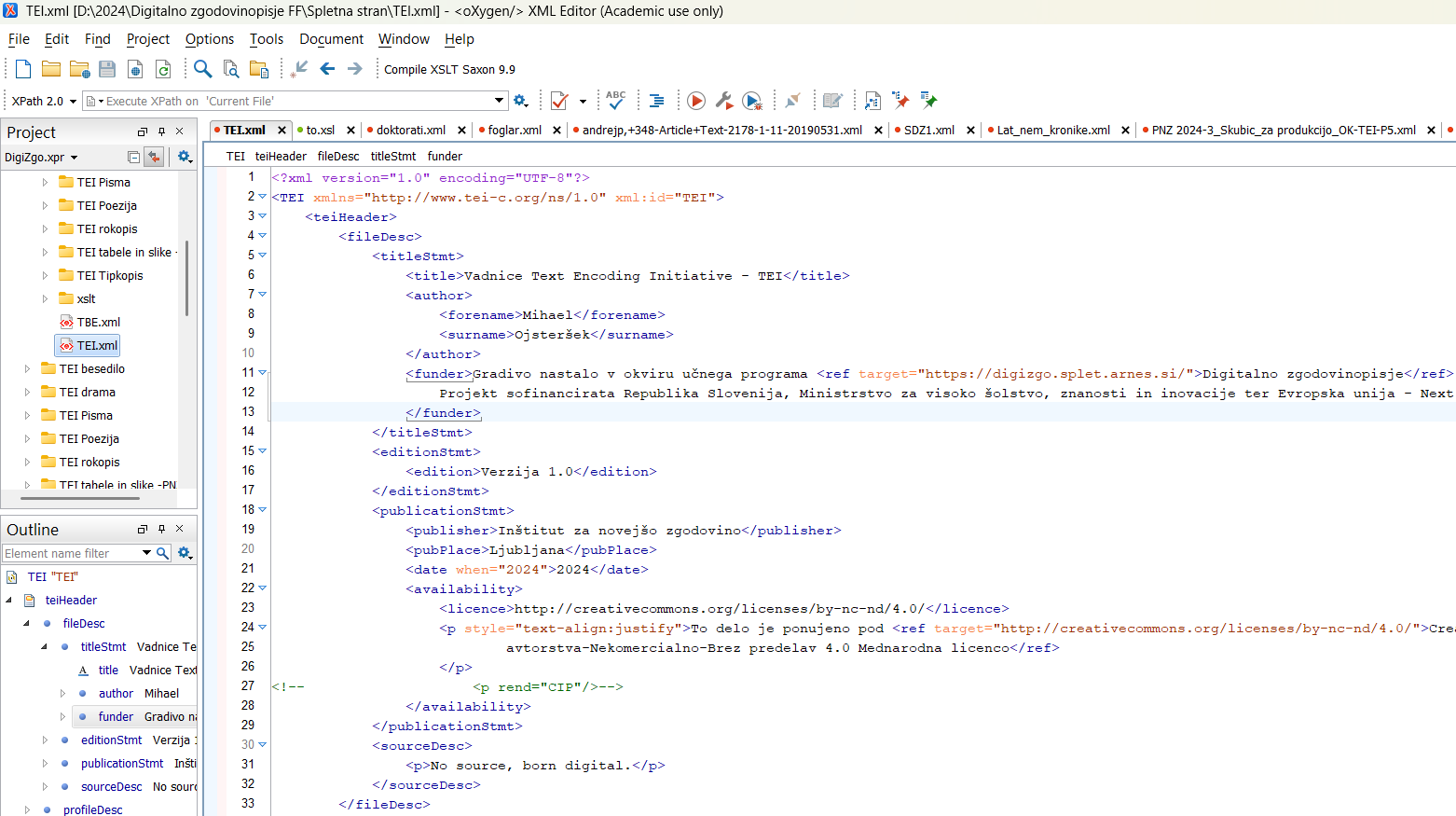 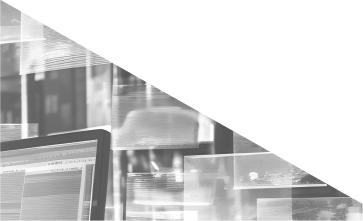 https://www.oxygenxml.com/
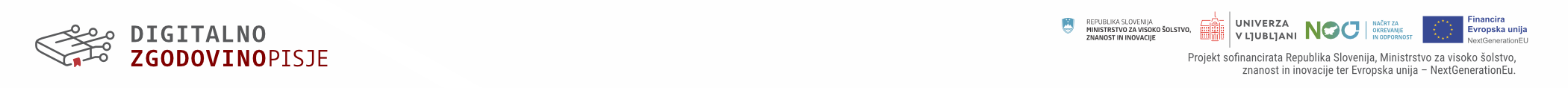 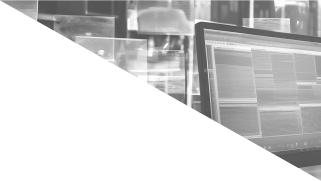 Orodja za ustvarjanje in urejanje TEI XML
Lastniško orodje OxygenXML
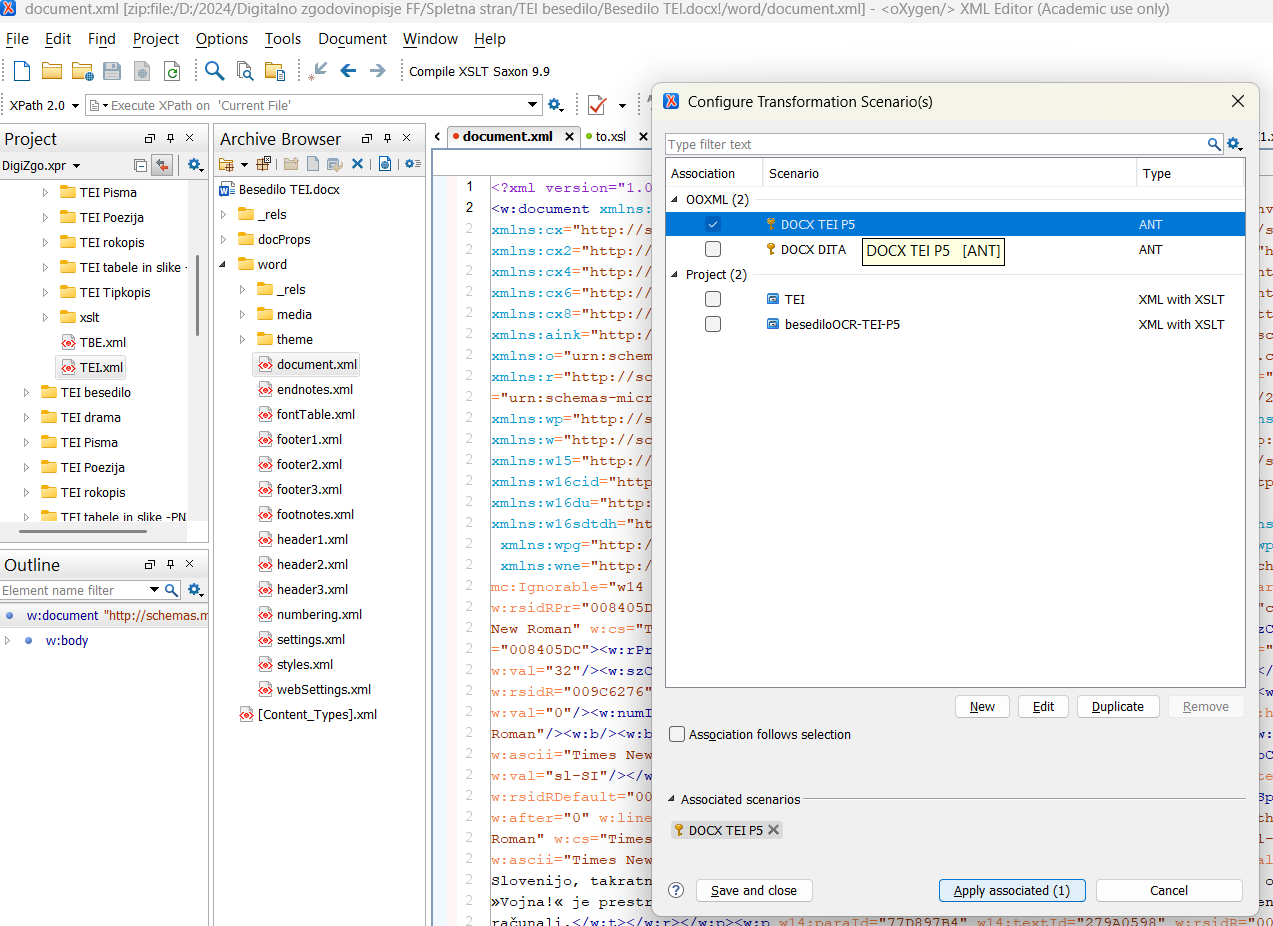 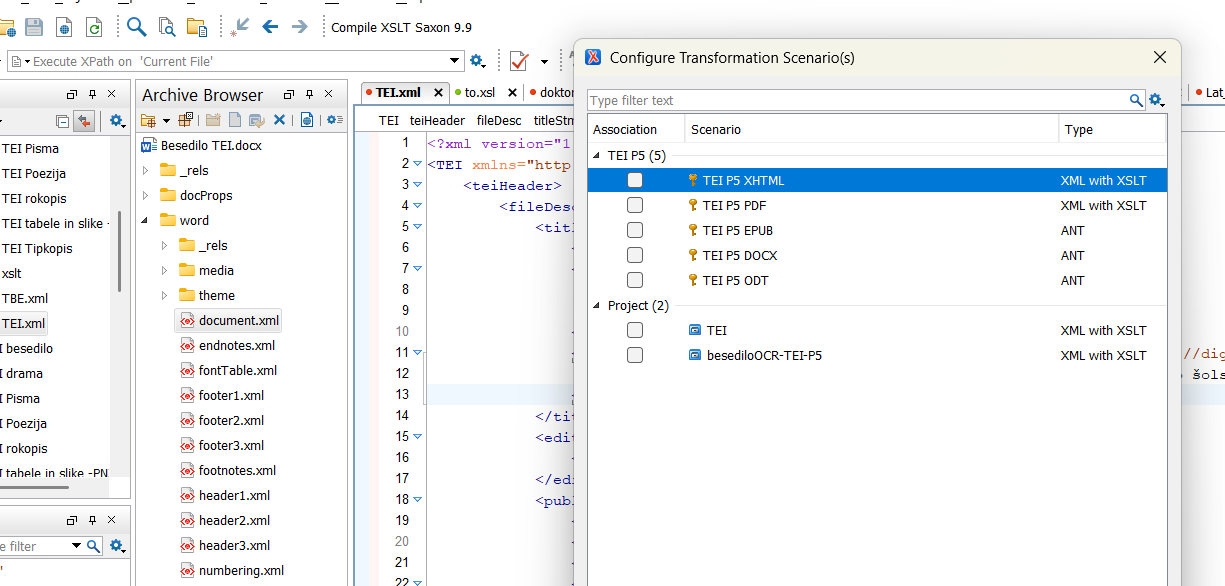 Avtomatsko pretvori označene dokumente v druge željene formate
Pri odpiranju dokumentov .docx ponudi pretvorbo v TEI P5
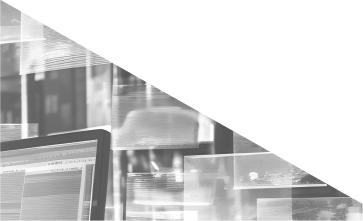 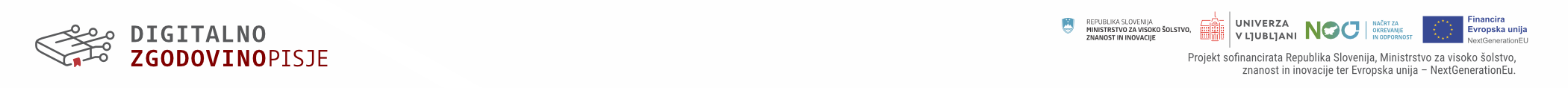 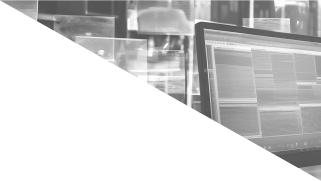 Orodja za ustvarjanje in urejanje TEI XML
Lastniško orodje OxygenXML
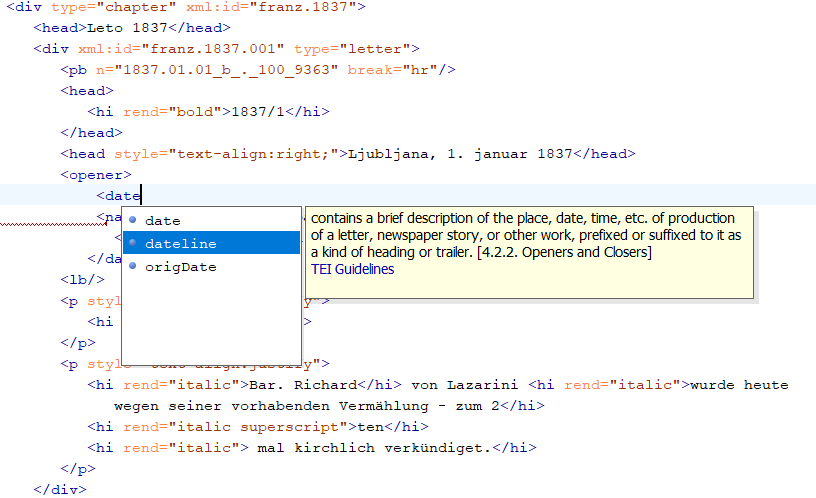 Autofill
Kratka razlaga TEI elementa
Povezava do dokumentacije elementa
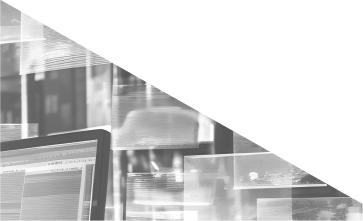 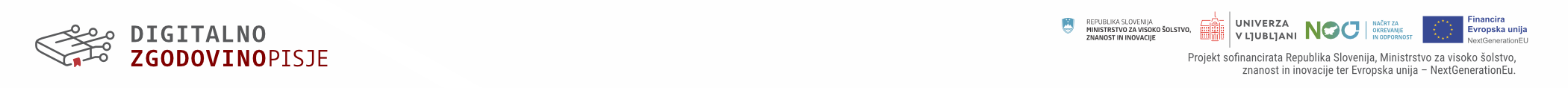 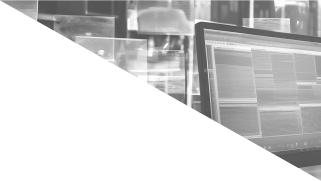 Orodja za ustvarjanje in urejanje TEI XML
Lastniško orodje OxygenXML – Author pogled
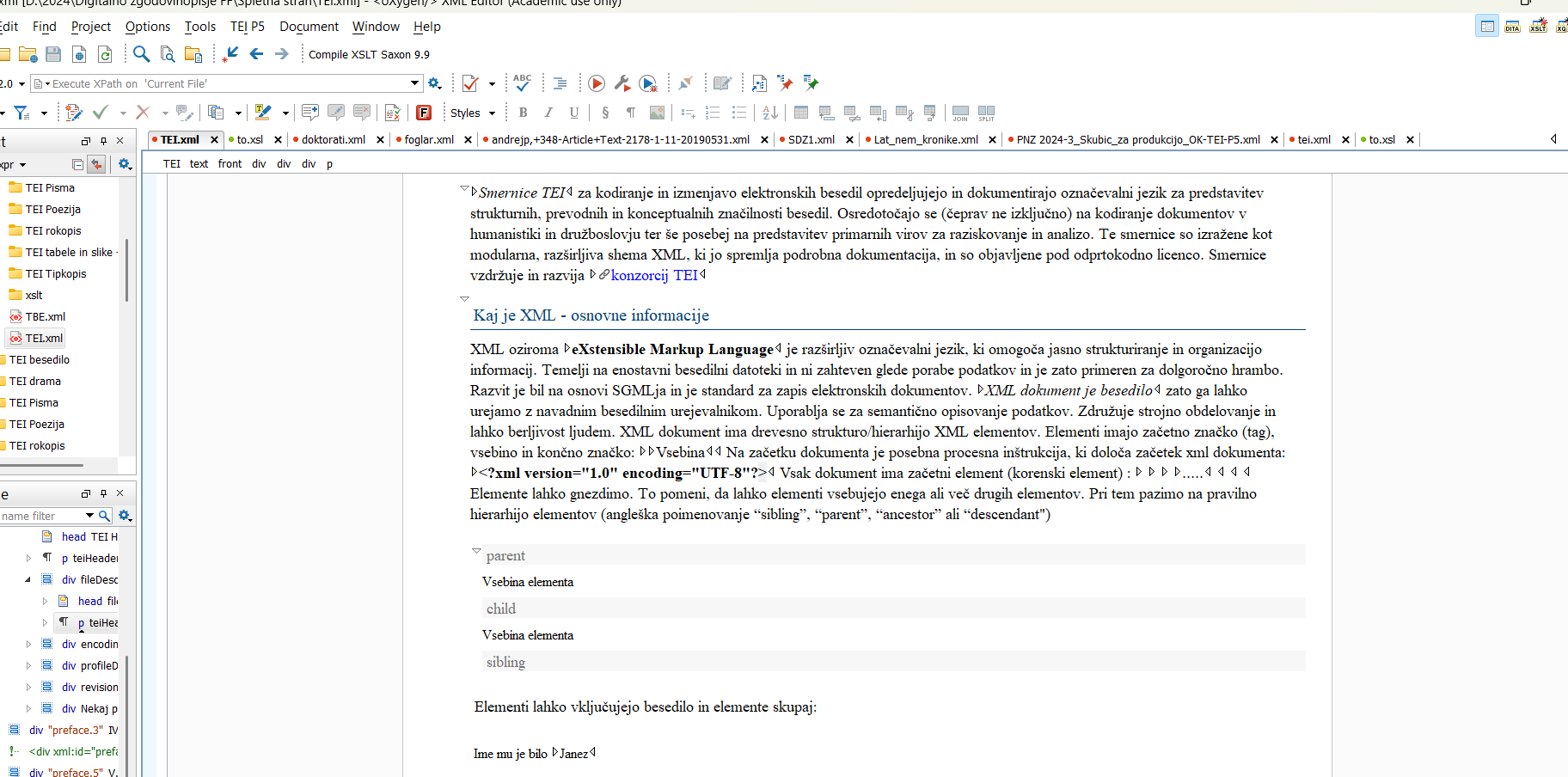 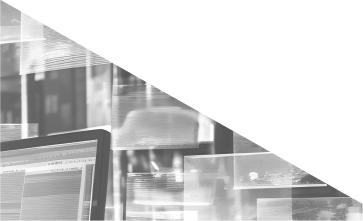 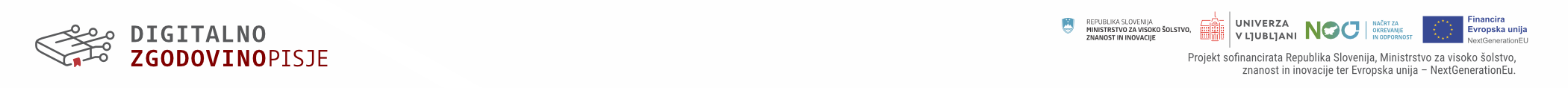 Uvod v ustvarjanje digitalnih virov (2.dan)
Zapis metapodatkov v teiHeader (organizacija teiHeader, opis datoteke, opis kodiranja, opis profila, opis revizije)
Označevanje 
Proze
Dramskih tekstov
Imenskih entitet
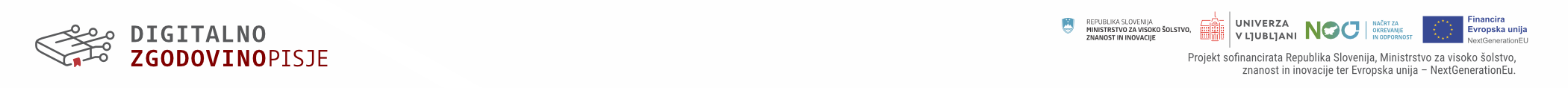 teiHeader
teiHeader je strukturirana komponenta xml dokumenta, ki vsebuje metapodatke o besedilu. Je ključen del dokumenta, saj omogoča razumljivost in uporabnost besedil.
Je glavni element za vse metapodatke, povezane z dokumentom
Je prvi element v TEI dokumentu
Vsebuje več podrejenih delov. Najpomembnejši so:
<fileDesc>
<encodingDesc>
<profileDesc>
<revisionDesc>
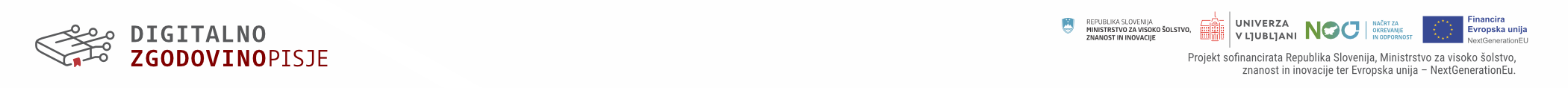 <fileDesc>
Opis datoteke, vključno z informacijami o naslovu, avtorjih, izdajah itd.
Sestavljen iz več podrejenih elementov
<titleStmt> (Title Statement):
Vsebuje naslov dela in povezane informacije, kot so avtorji.
Elementi:
<title>: Naslov besedila.
<author>: Avtor ali avtorji besedila.
<editor>: Urednik besedila (če je relevantno).
<publicationStmt> (Publication Statement):
Informacije o publikaciji, kot so založnik, kraj in datum izdaje.
Elementi:
<publisher>: Izdajatelj besedila.
<pubPlace>: Kraj izdaje.
<date>: Datum izdaje.
<sourceDesc> (Source Description):
Opis vira, iz katerega je besedilo izpeljano.
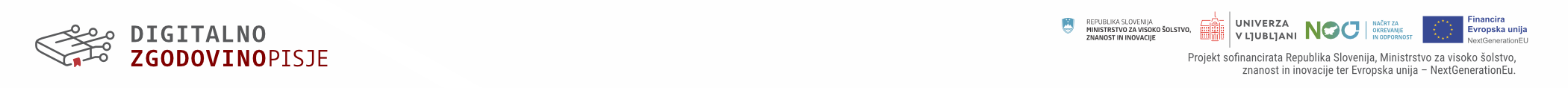 <encodingDesc>  (Encoding Description):
opis kodiranja, označen z encodingDesc, opisuje razmerje med elektronskim besedilom in njegovim virom ali viri. 
Omogoča podroben opis, ali (oziroma kako) je bilo besedilo normalizirano med transkripcijo, kako je označevalec razrešil dvoumnosti v izvoru, katere ravni kodiranja ali analize so bile uporabljene itd.
Pojasnilo o kodiranju besedila, uporabljeni metodologiji in standardih.
Opis kodiranja lahko vsebuje poljubno kombinacijo odstavkov besedila, označenih z elementom <p>, skupaj z bolj specializiranimi elementi kot npr.:
<projectDesc>: Opis projekta, ki je povezano z kodiranjem besedila.
<editorialDecl>: Uredniške smernice, ki so bile uporabljene
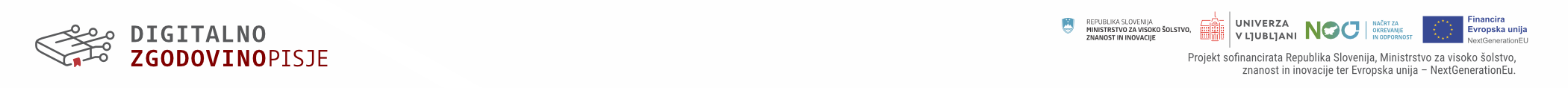 <profileDesc> (Profile Description)
Vsebuje informacije o vsebini besedila, kot so jezik, slog in predmet.
Elementi:
<langUsage>: Opis uporabe jezika v besedilu.
<textClass>: Razvrstitev besedila po zvrsti, tematiki itd.
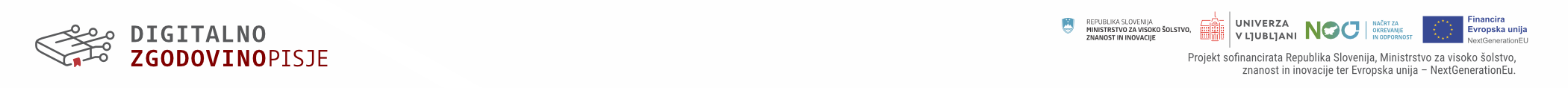 <revisionDesc> (Revision Description):
Evidenca sprememb, ki so bile narejene v dokumentu
Pomembno za sledljivost sprememb
Element <change>: Podrobnosti o posamezni spremembi, vključno z datumom, avtorjem spremembe in opisom spremembe
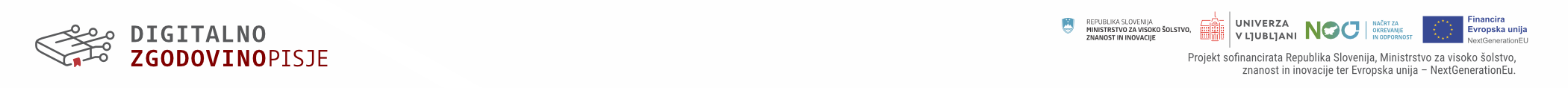 Primer teiHeader
Foglarjeva pesmarica, 
Elektronska znanstvenokritična izdaja
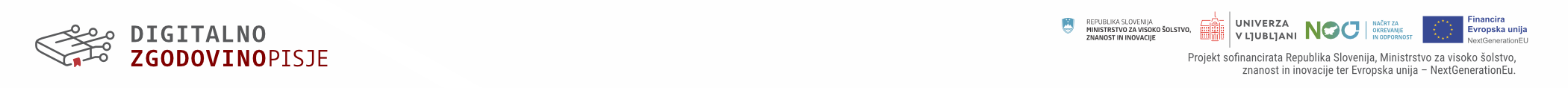 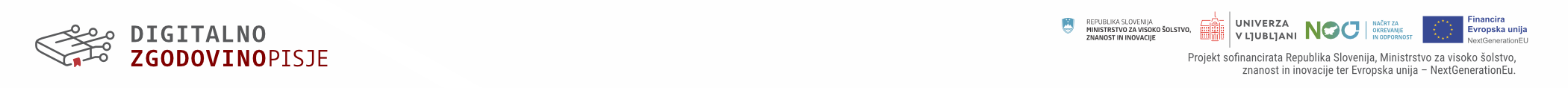 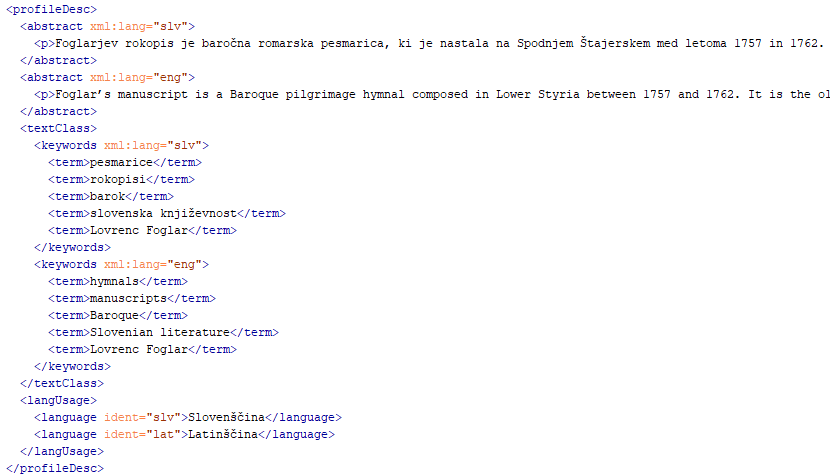 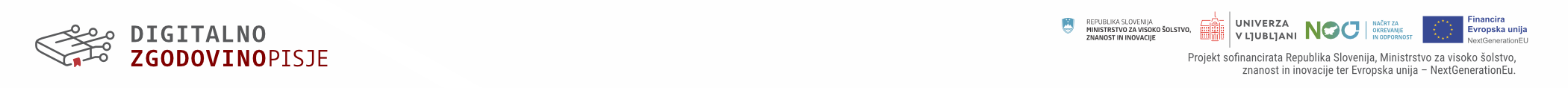 Označevanje imenskih entitet (TEI modul za označevanje imen, datumov, krajev in ljudi)
TEI omogoča več načinov označevanja imen in imenskih izrazov
<rs> vsebuje niz, ki se nanaša na osebo ali kraj, npr. "njegova gospa", "ona" itd. 
<name> vsebuje lastni samostalnik ali samostalniško besedno zvezo, npr. „France Prešeren“ in „Vrba na Gorenjskem“
Z atributom @type razlikujemo osebe in kraje
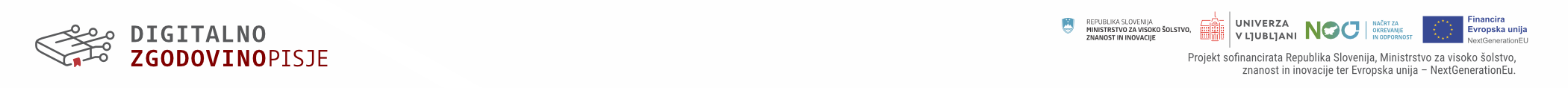 Označevanje imenKodiranje imen z uporabo elementa <name>
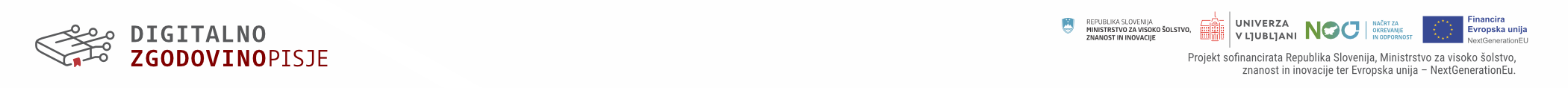 Razlikovanje med različnimi vrstami imen
Dodan atribut @type, za natančnejše označevanje
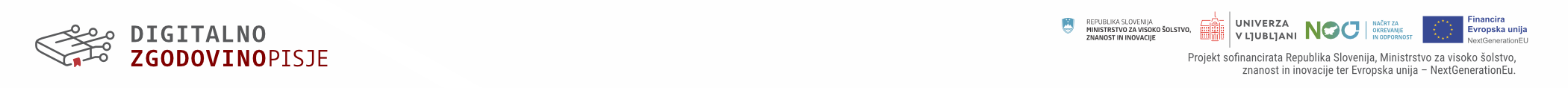 TEI modul 14 Names, Dates, People, and Places
Ta TEI modul omogoča kodiranje imen in drugih besednih zvez, ki opisujejo osebe, kraje ali organizacije
<persName> vsebuje lastno ime ali lastnoimensko besedno zvezo, ki se nanaša na osebo, po možnosti vključuje enega ali več osebnih imen, priimkov, častnih izrazov, dodanih imen itd. Element <persName> je „zmogljivejši“ od elementov <rs> in <name>, ker je mogoče komponente značilnega imena, ki se pojavljajo v njem, označiti kot take. Vsebuje lahko
<surname> vsebuje priimek oz. družinsko ime
<forename> vsebuje krstno oz. osebno ime<placeName>
Z atributom @type lahko natančneje označimo vsebino
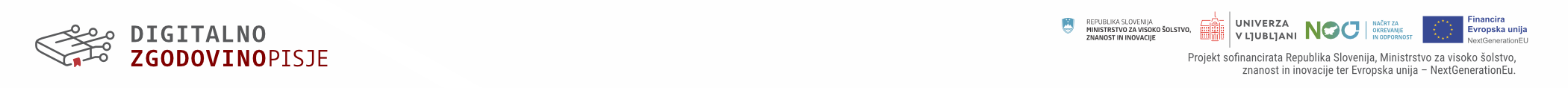 Označevanje osebnih in krajevnih imen
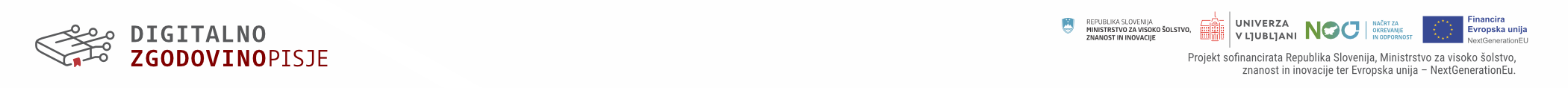 Več komponent za osebna imena
<roleName> sestavina imena, ki označuje vlogo ali položaj v družbi (npr. cesar, predsednik, general)
<genName> generacijski ali dinastični podatki (npr. starejši, mlajši, II)
<addName> dodatno ime, na primer vzdevek ali vzdevek (npr. Rdeči, Veliki)
<nameLink> povezovalni izraz delov imena (npr. van, of, de)
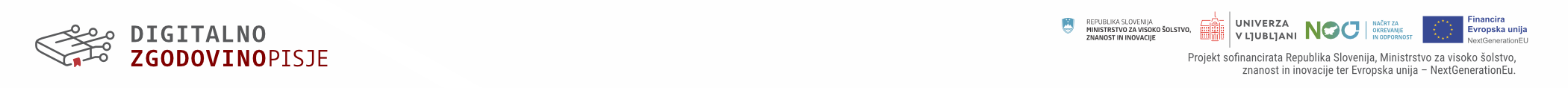 Imena in entitete, na katere se sklicujejo
TEI razlikuje med oznakami v besedilu (pojavitev imena) in predmetom, na katerega se nanašajo (predmet v resničnem svetu).
Tako se element:
<person> se ujema z <persName>
<place> se ujema z <placeName>
<org> se ujema z <orgName>
Podrobne informacije o osebi so običajno shranjene v TEI header (<teiHeader>)
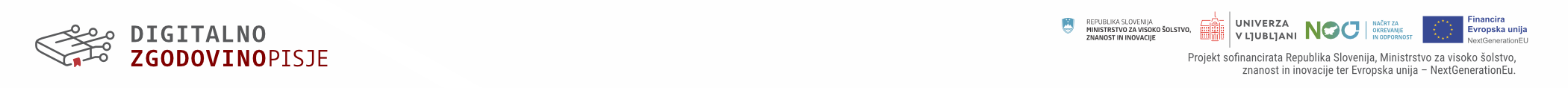 Imena organizacij
Element <orgName> vsebuje imena organizacij 
Organizacije so poimenovane skupine ljudi, ki se obravnavajo kot ena enota: univerzitetne ustanove, radijske in televizijske družbe, podjetja, rasne ali etnične skupine, politične skupine itd.
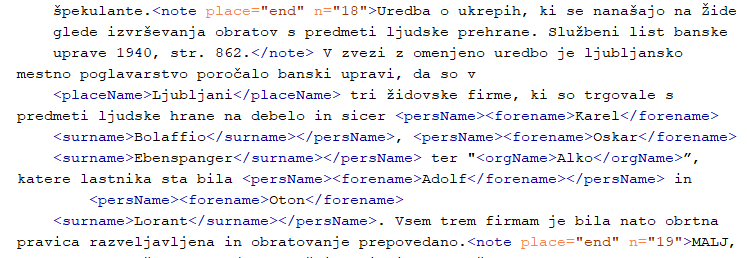 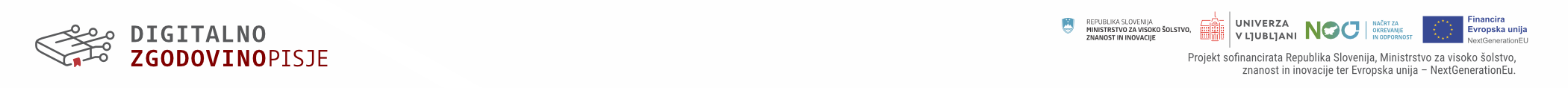 Podrobne informacije o osebi so običajno shranjene v TEI header
<person> združi informacije o osebi.
<personGrp> skupina posameznikov, ki se obravnavajo kot ena enota, npr. "občinstvo")
<listPerson> vsebuje vrsto elementov <person> in <personGrp> ter je naveden znotraj elementa <particDesc> v elementu <profileDesc> v glavi TEI (<teiHeader>).
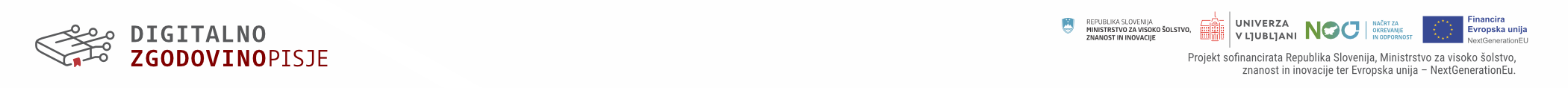 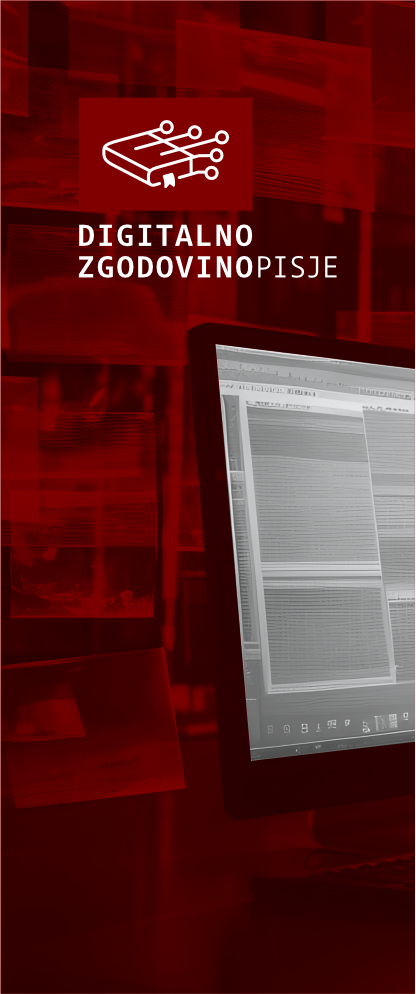 Hvala za pozornost
Mail: Mihael.Ojstersek@inz.si
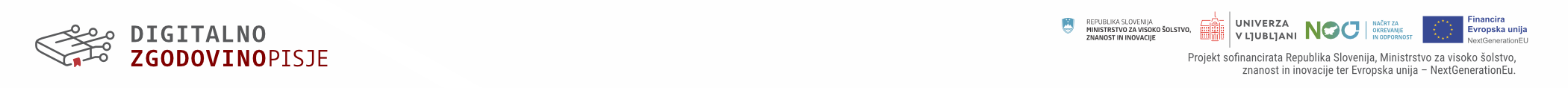